ЛОГОТИПЛечебного факультета
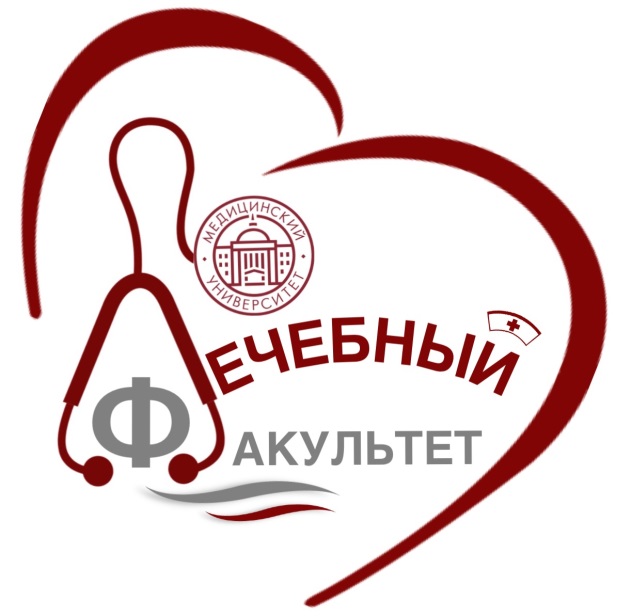 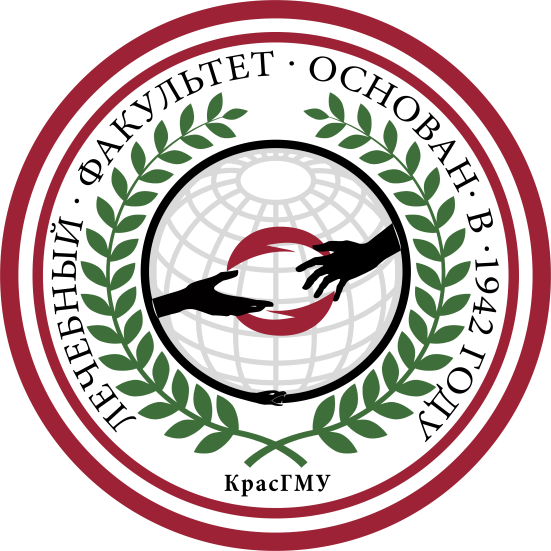 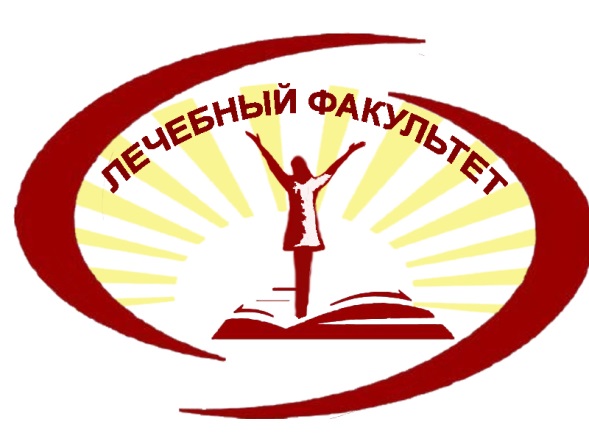 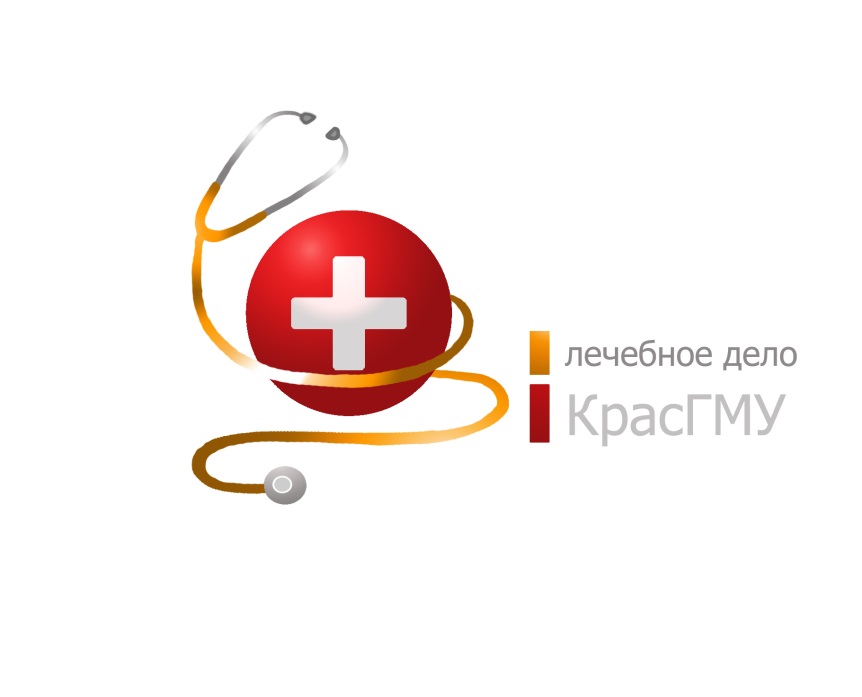 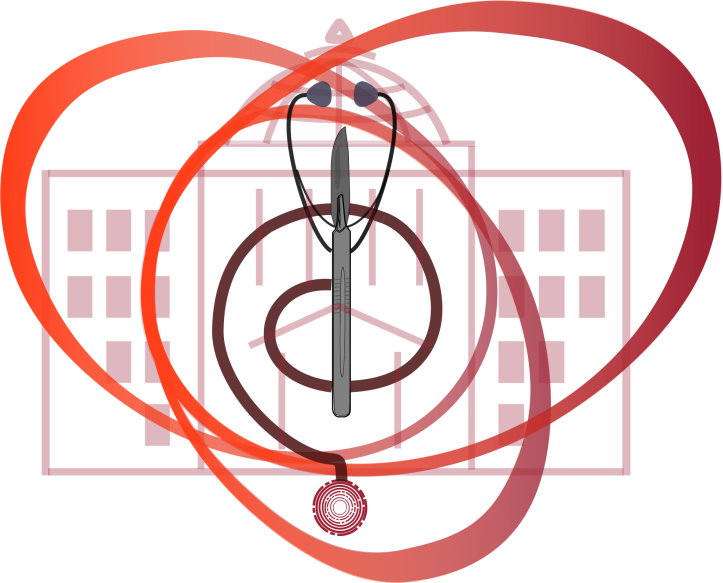 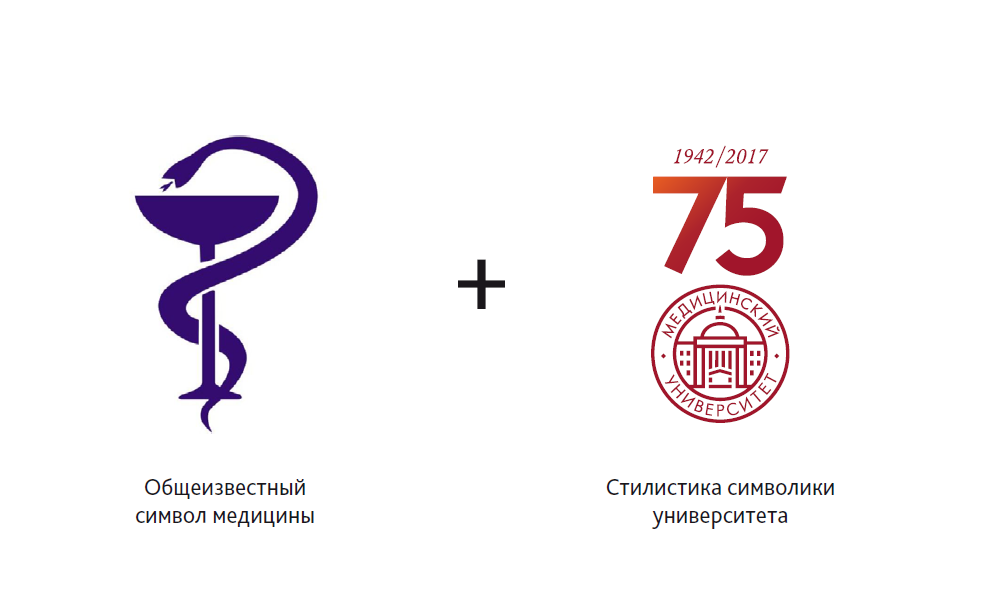 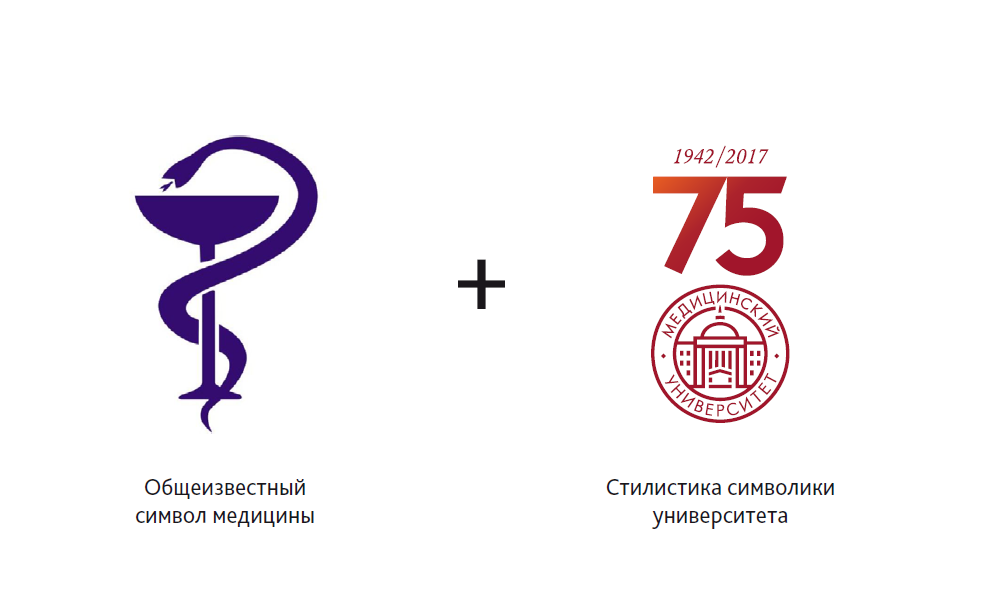 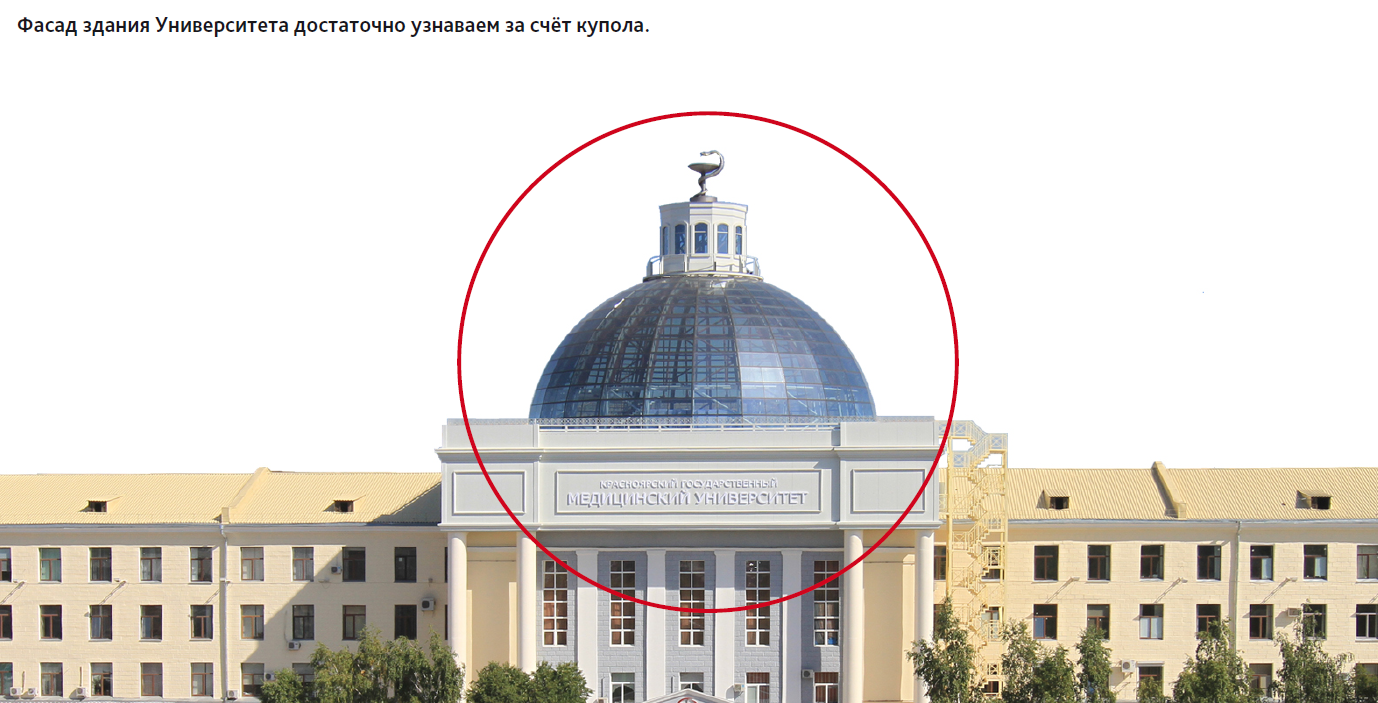 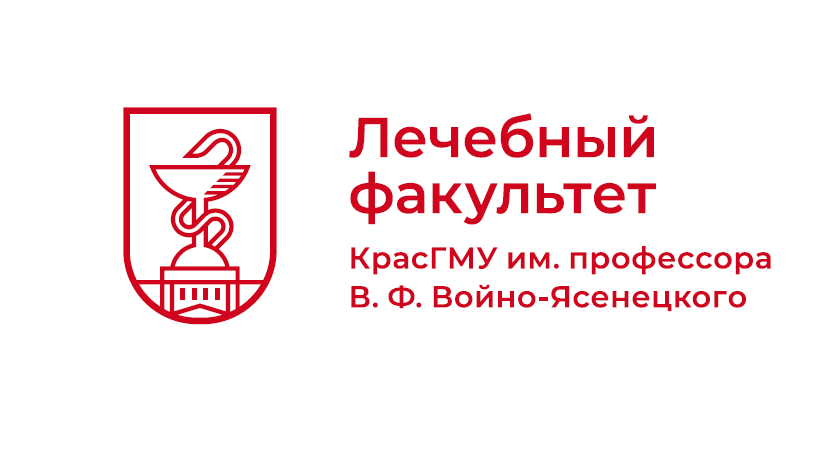 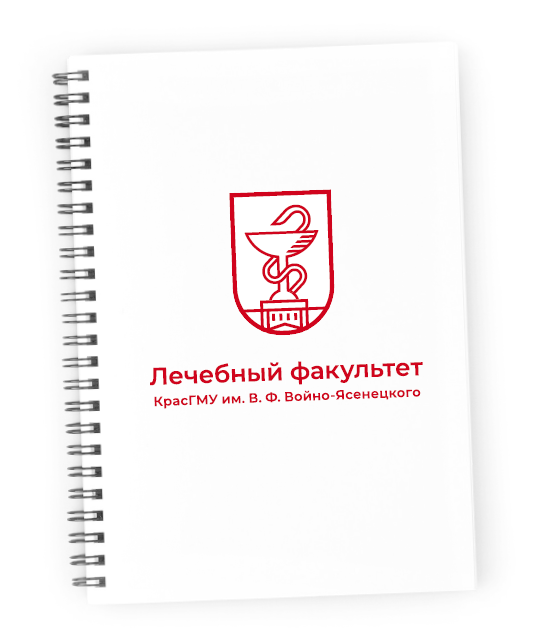 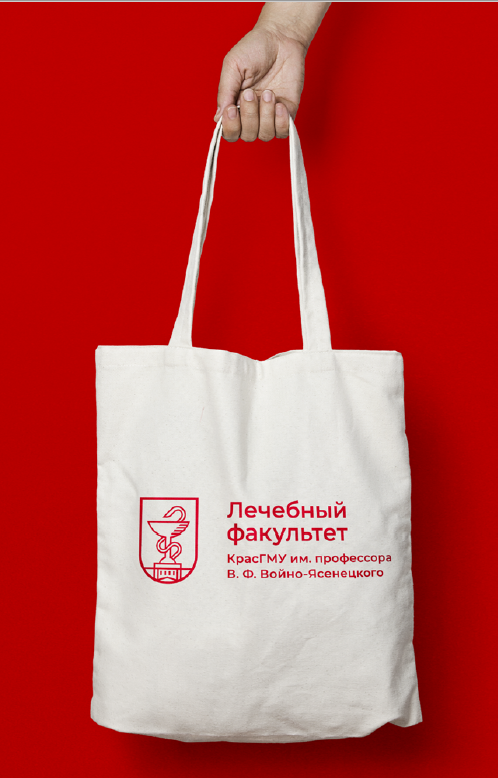 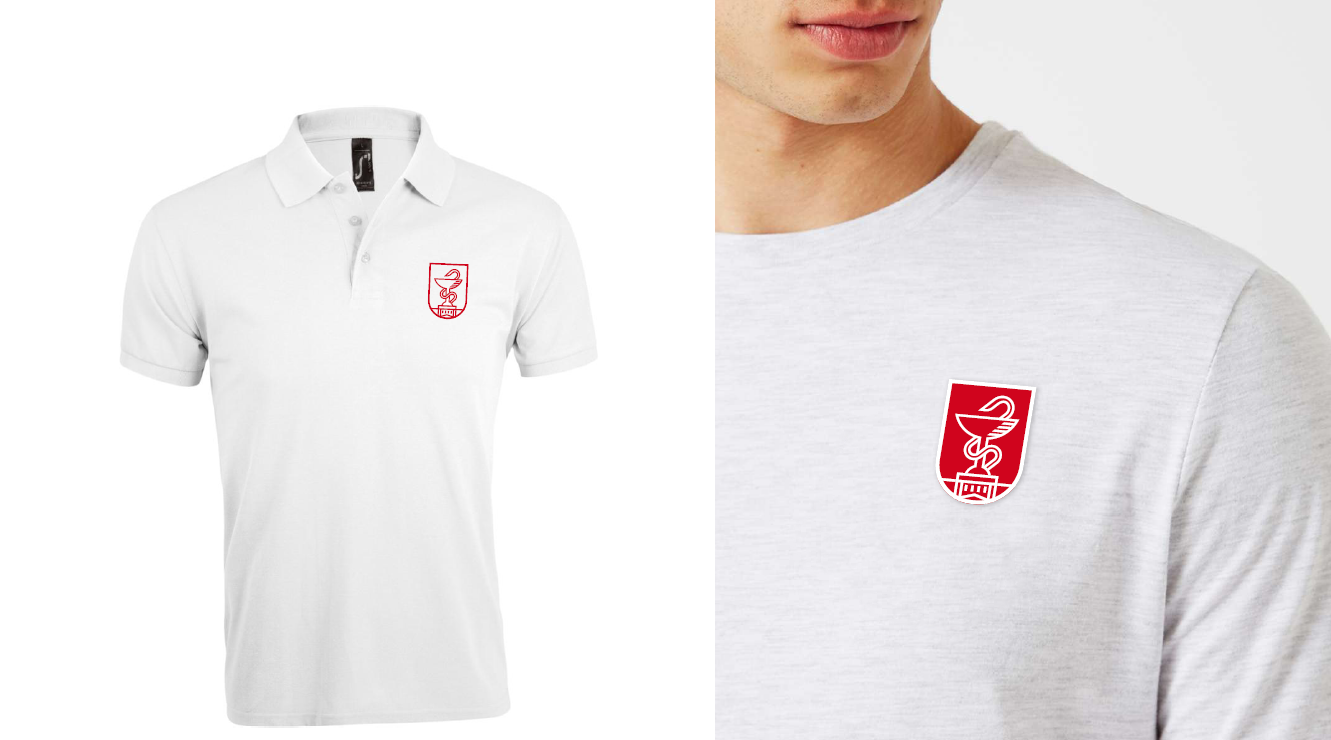